Aineenopettajakoulutuksen kasvatustieteen perusopintojen info 4.10.2023
Riitta Tallavaara ja Mikko Hiljanen OKL, 
Inka Koivuluoma Koupa, Mika Antola Norssi, Iiro Talsi Jano ry. Veera Kolehmainen SOOL ry.
Opettajan pedagogisten opintojen ajoitus
JYU Since 1863.
4.10.2023
2
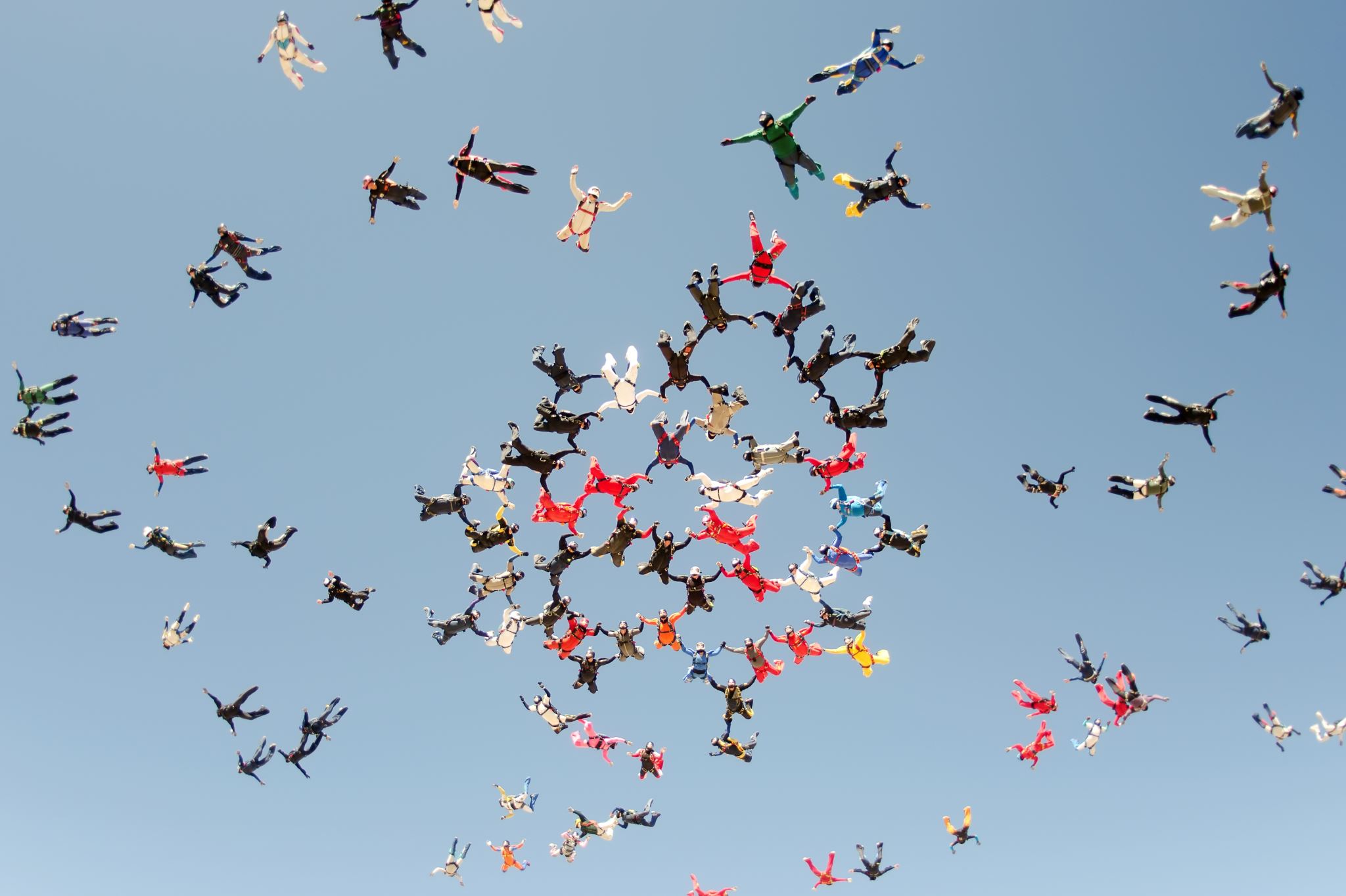 Kasvatustieteen perusopinnot (25 op)
Kasvatustieteen perusopinnot (25 op) 
KTKP050 Vuorovaikutus ja yhteistyö, 5 op 
	(1. opiskeluvuosi, periodi 2) 
KTKP020 Kasvatus, yhteiskunta ja muutos, 5 op (1. opiskeluvuosi, periodi 3) 
KTKP040 Tieteellinen ajattelu ja tieto, 5 op 
	(1. opiskeluvuosi, periodi 4) 
KTKP010 Oppiminen ja ohjaus, 5 op 
	(2. opiskeluvuosi, 4. periodi) 
KTKP3009 Osaaminen ja asiantuntijuus: orientoiva opetusharjoittelu (aineenopettajaopiskelijat), 5 op 
	(2. opiskeluvuosi, 4. periodi)
JYU Since 1863.
4.10.2023
3
Kasvatustieteen perusopinnot ensimmäisenä opiskeluvuonna
JYU Since 1863.
4.10.2023
4
Kasvatustieteen perusopinnot suoravalituille, 1. vuosi, 15 op
Perusopintojen opehuoneryhmät: eri aineiden opiskelijoista (ei li, eikä mu) muodostetut sekaryhmät
3.periodi
KTKP020 Kasvatus, yhteiskunta ja muutos, 5 op
(tdk-luennot + suurryhmät ja opehuoneet)
2.periodi
KTKP050 Vuorovaikutus ja yhteistyö, 5 op
(tdk-luennot + suurryhmät ja opehuoneet)
4. Periodi
KTKP040 Tieteellinen tieto ja ajattelu
(tdk-luennot + suurryhmät ja opehuoneet)
Teematehtävä ryhmissä
Särö-tehtävä
Norminrikko-mistehtävä
Tutkiva tehtävä omasta kehittymisestä
Ryhmäyty-minen
Opettaja oman työnsä tutkijana
Prope-työskentely (soveltuvat opettajan ydinosaamisalueet)
1. Opiskeluvuoden aloitus:KTKP050 Vuorovaikutus ja yhteistyö
Ensimmäinen tapaaminen (suurryhmä) järjestetään 23.10. klo 14:15 Ruusupuistossa salissa RUUD104 Helena
Ensimmäinen opehuonetapaaminen 31.10. klo 14:15
Opehuoneiden tapaamisten paikkatiedot ja ohjaavan opettajan löydätte Sisusta.
Opintojaksoon kuuluvat tiedekunnan yhteiset luennot. 
Luennot katsotaan tallenteina Moniviestimestä.
SISU-ilmoittautuminen
Teidät on ilmoitettu Sisussa KTKP050-opintojaksolle ja opehuoneryhmään. Jos nimeäsi ei löydy opintojaksolta ja opehuoneryhmästä, ota yhteyttä inka.m.k.koivuluoma@jyu.fi

Ilmoittaudu itse Sisussa seuraaville opintojaksolle:
KTKP020 Kasvatus, yhteiskunta ja muutos 5 op ja 
KTKP040 Tieteellinen tieto ja ajattelu, 5 op 
 ilmoittaudu saman opettajan opehuoneryhmään, jossa olit KTKP050-opintojaksolla
Pedanet
Kasvatustieteen perusopintojen oppimisympäristönä toimii Peda.net (osoite: https://peda.net/)
Luo itsellesi tunnukset Peda.netiin
Liity kasvatustieteen perusopintojen sivustolle (https://peda.net/jyu/okl/ko/kpa):
3hf7eefe (koodi), https://peda.net/join/3hf7eefe (linkki).
Ohjeet Peda.net-sivulle liittymiseen tulevat myös sähköpostilla.
2. opiskeluvuosi: kasvatustieteen perusopinnot 10 op (kevät lukukausi 2025 maalis-huhti-touko)
JYU Since 1863.
4.10.2023
9
Korvaavuudet eli AHOT
Jos olet jo tehnyt kasvatustieteen perusopinnot JYU:n ulkopuolella, hae hyväksilukua Sisun kautta: https://www.jyu.fi/digipalvelut/fi/ohjeet/sisu-ohjeet/opiskelijalle/ahot

JYU avoimessa suoritetut opinnot siirtyvät automaattisesti Sisuun

Jos et osallistu KTKP-opintoihin, ilmoita siitä osoitteeseen inka.m.k.koivuluoma@jyu.fi
Opettajankoulutuksen suoravalintaoikeuden voimassaolo:
Opettajankoulutuksen suoravalintaoikeus kestää 4 vuotta. Opiskelijan on ilmoittauduttava pedagogisiin aineopintoihin viimeistää neljäntenä opiskeluvuonna ja suoritettava ne viimeistään viidentenä.
     1. lv. 2023-24
     2. lv. 2024-25
     3. lv. 2025-26
     4. lv. 2026-27 (tämän lukuvuoden aikana viimeistään haettava pedagogisiin aineopintoihin)
    (5. lv. 2027-28 viimeinen mahdollinen lukuvuosi tehdä pedagogiset aineopinnot)

Käytännössä yleensä jo 4. opiskeluvuonna tullaan tekemään pedagogiset aineopinnot.
Opettajankoulutuksen pedagogisiin aineopintoihin haku/ilmoittautuminen:
Opettajankoulutuksen suoravalintaoikeus on voimassa neljä vuotta.
Kun olet opiskellut kasvatustieteen perusopinnot ja lisäksi opetettavan aineen opintoja vähintään 50 op, voit ilmoittautua/hakea suorittamaan opettajan pedagogisia aineopintoja viimeistään neljäntenä vuotena. 
Pedagogiset aineopinnot on suoritettava viimeistään viidentenä opiskeluvuotena.
Opettajan pedagogisia aineopintoja suorittamaan on ilmoittauduttava opintoja edeltävänä keväänä.
Lisätietoja
Aineenopettajakoulutus: https://www.jyu.fi/edupsy/fi/laitokset/okl/aiko
sähköposti: aineenopettajakoulutus@jyu.fi
Aineenopettajakoulutuksen kasvatustieteen perusopintojen vastuuhenkilöt:
KTKP050: Mikko Hiljanen mikko.hiljanen@jyu.fi  p. 040-8054805 
KTKP020: Riitta Tallavaara riitta.k.tallavaara@jyu.fi p.040-8055002 ja Mikko Hiljanen mikko.hiljanen@jyu.fi p. 040-8054805
KTKP040: Mikko Hiljanen mikko.hiljanen@jyu.fi p. 040-8054805

KTKP010 ja KTKP3009 vastuuhenkilö
Kati Kajander kati.kajander@jyu.fi p.040 8011912
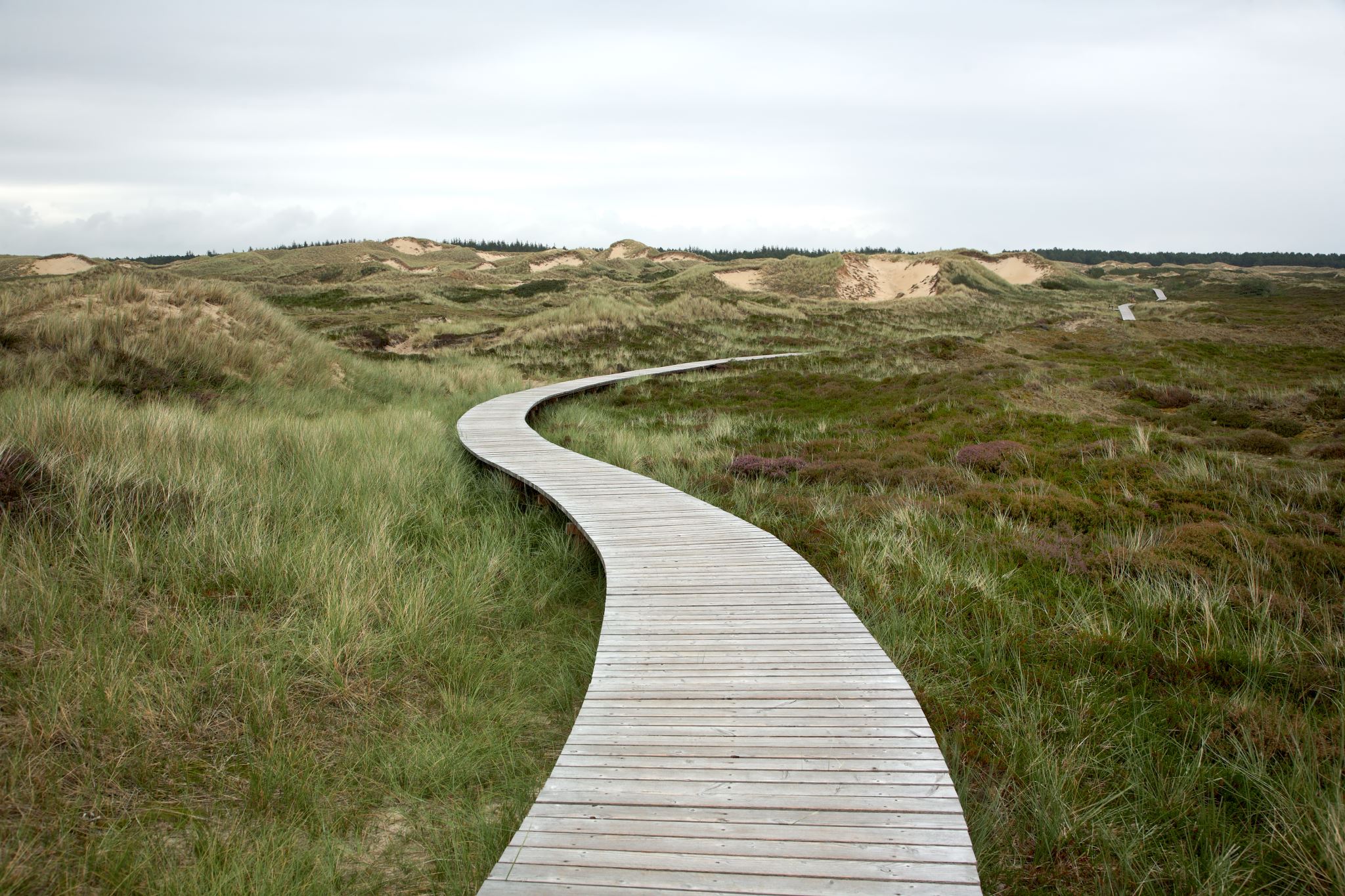 Tiivistetysti - tehtävälista
Saavu paikalle ensimmäiseen tapaamiseen 23.10. klo 14:15 alkaen 
Ruusupuiston Helena-saliin.
Tee itsellesi Peda.net -tunnukset (https://peda.net/)
Hakeudu opintojakson sivulle sähköpostissa tulevien ohjeiden mukaan
Ilmoittaudu itsenäisesti Sisussa KTKP020 ja KTKP040 -opintojaksoille
Samaan opehuoneeseen kuin KTKP050 -opintojaksolla
JYU Since 1863.
4.10.2023
14
Kiitos!